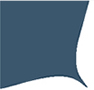 La correzione delle prove nelle
 Scuole campione
2011
Nelle scuole campione i risultati delle prove saranno riportati sulle schede risposta dall’osservatore esterno il pomeriggio stesso del giorno in cui si svolge la prova

Al termine dell’imputazione dei risultati l’osservatore esterno consegna alla segreteria della scuola le schede-risposta (stessa modalità della prova nazionale)

L’Osservatore provvederà all’invio delle schede-risposta ON-LINE all’indirizzo indicato dall’INVALSI